Student Health Center Services
Laura Burkhart MD, MPH
Staff Physician
Zerfoss Student Health Center
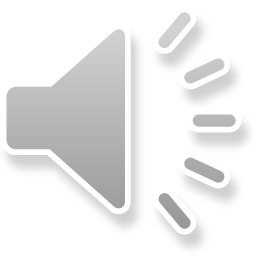 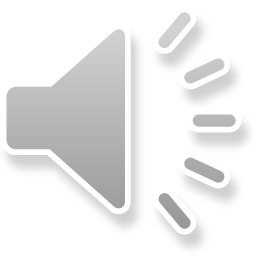 Welcome!
Student Health Center (SHC) is here to serve your healthcare needs at Vanderbilt

Spouses and children cannot be seen at SHC

Relationship with a Primary Care Provider (PCP)  is important

Schedule appointments---don’t just walk-in
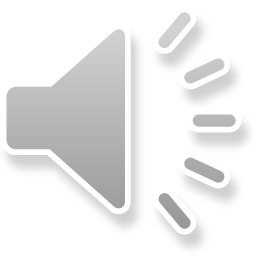 Primary Care Services
Acute care and chronic disease management

Well-woman and office gynecology

Specialty clinics
Sports Medicine 
Dieticians

Dispensary on site 

Treatment rooms
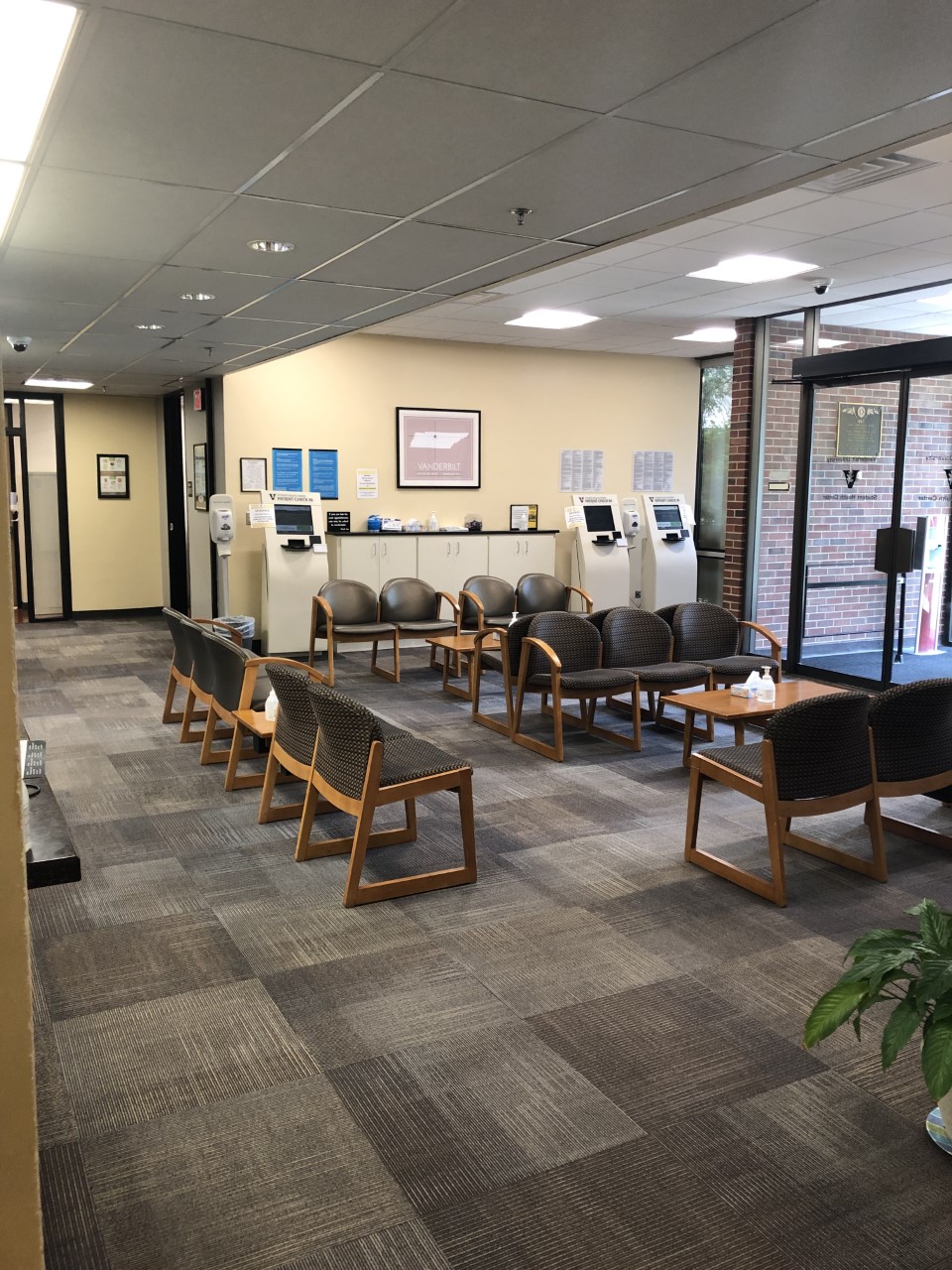 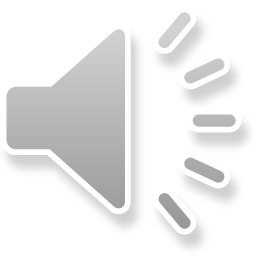 Services
Allergy shot administration
Immunizations
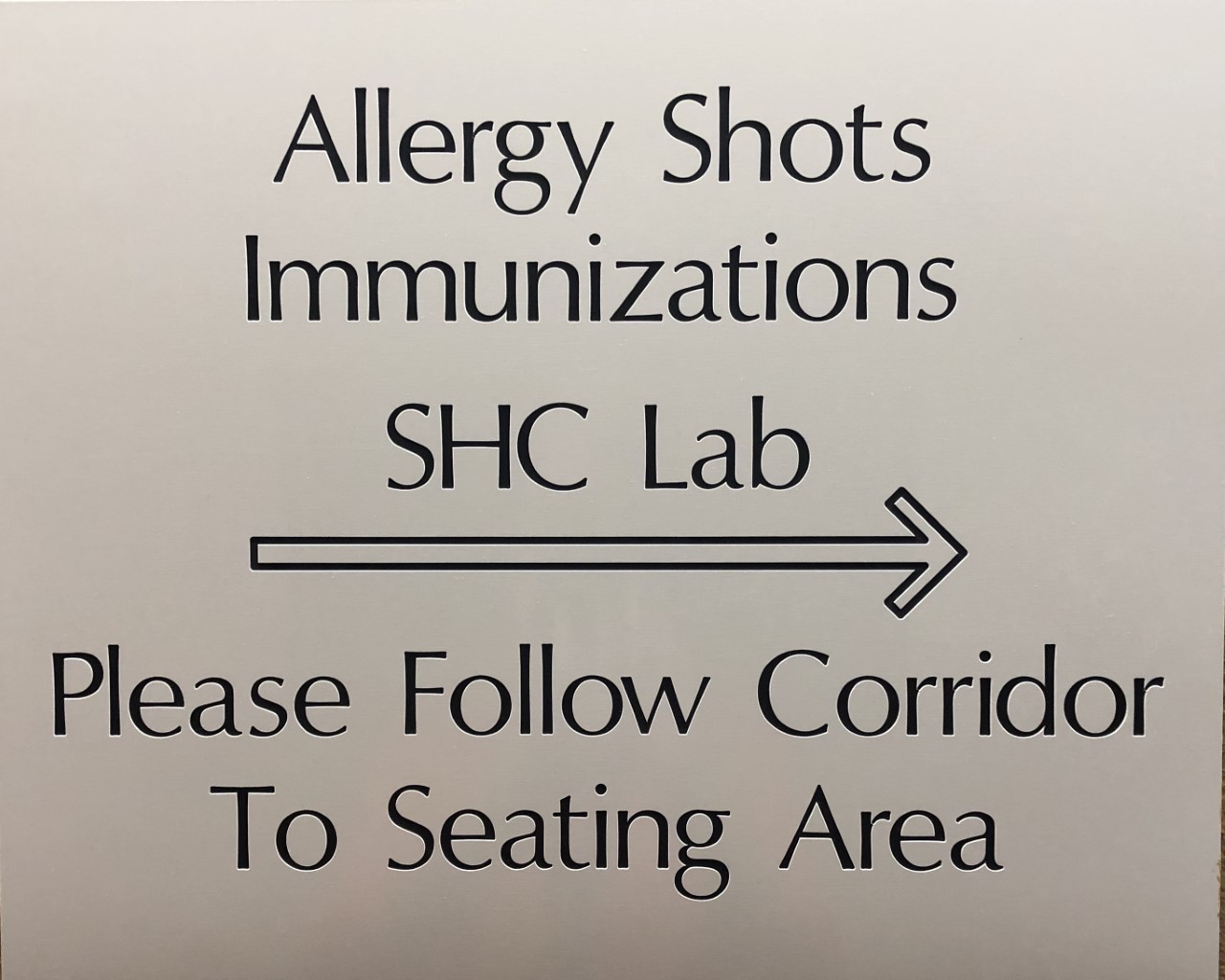 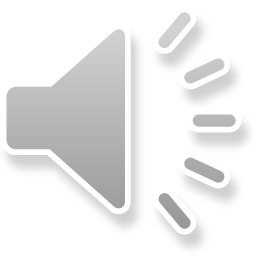 Travel Consultations
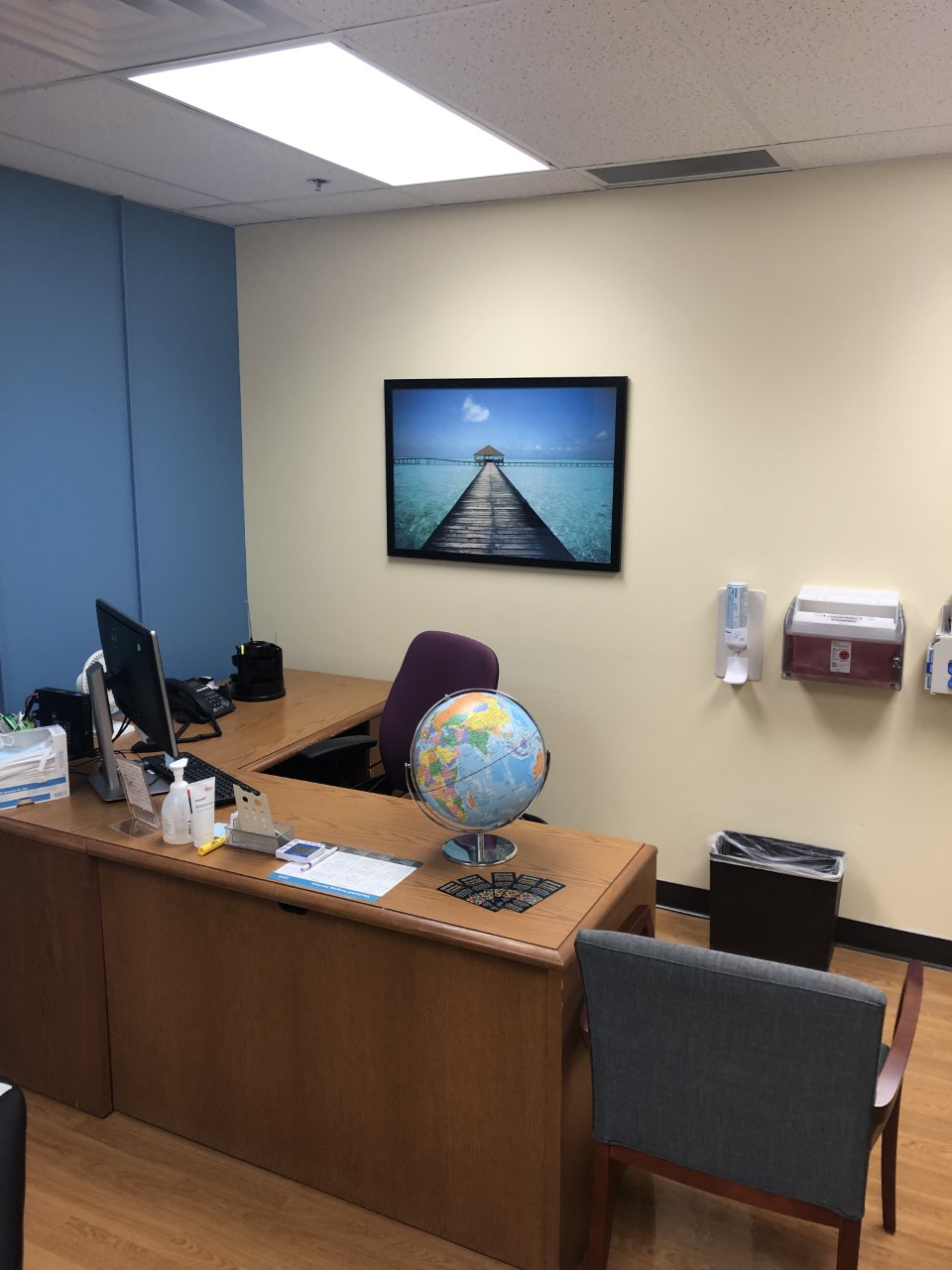 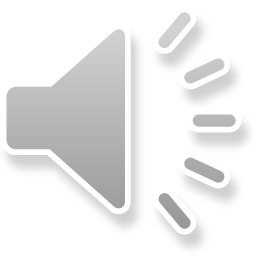 Lab On Site
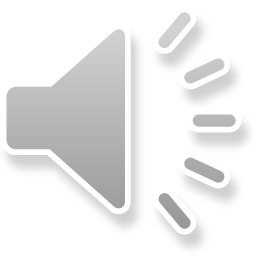 Student Health HoursALL STUDENTS are eligible for care!
Monday- Friday:  8 am until 4:30 pm

On Call medical provider for after hours assistance-call 615-322-2427
This is for urgent questions that cannot wait until the next business day
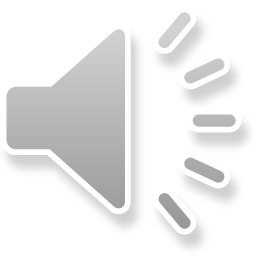 Remember that we are here to help you!
Illness or injuries---schedule an appointment

Immunization questions—call our main #
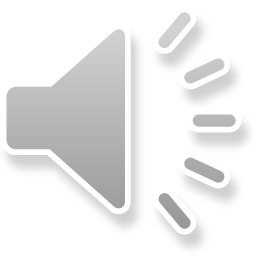 Contact Information
Student Health Center:   615-322-2427

Website:   www.vumc.org/student-health/

Email:  studenthealth@vanderbilt.edu
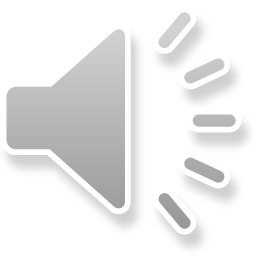